COMO GANAR DEBATES
IVÁN  PIZARRO   VEGA
INTRODUCCIÓN 
Si se le preguntara  a la gente, la mayoría probablemente diría que prefiere evitar las discusiones. Las discusiones, diría, son la fuente de mucho dolor y frustración en nuestras interacciones con los demás.
El   debate está basado en una visión de la discusión que no la concibe como una consecuencia desagradable de la interacción humana, sino como el fundamento mismo del conocimiento humano.
Una filosofía del debate
A partir de estas observaciones sobre cómo los humanos emplean argumentos para construir la realidad, podemos extraer un marco filosófico que ilumina la práctica del debate. Esta filosofía puede ser expresada en dos premisas y una conclusión.
Premisa 1: El debate es una competencia de interpretaciones y, por lo tanto, de argumentos
.
El debate requiere que los participantes persuadan a una audiencia acerca de la veracidad o falsedad de una postura.Se trata de una competencia de los argumentos utilizados para probar o refutar esa posición. 
El objetivo de ambos equipos es ofrecer una interpretación de ciertos acontecimientos que lleve a un juez a aceptar o rechazar la moción que se considera.
Premisa 2: La evaluación de argumentos es una actividad subjetiva.
La complicación, por supuesto, es que lo que hace a tus argumentos preferibles para un juez puede no hacerlos preferibles para otro

Sin embargo, existen algunos métodos para argumentar que la mayoría considera excelentes. Aún más importante, hay enfoques  típicos que un equipo contrario puede utilizar para poner a prueba los argumentos de sus oponentes e identificar (para la mirada de los jueces) sus defectos.
No hay una manera “correcta” de debatir
Estas mismas observaciones son las que hacen al debate un ejercicio competitivo y educativo tan rico y gratificante. Es su subjetividad la que convierte al debate en una actividad tan desafiante y valiosa: las propias reglas con las que la competencia es evaluada están sujetas a los esfuerzos por persuadir que realicen los participantes.
A diferencia de otras competencias, el debate tiene pocas reglas fijas. El orden de los oradores y los límites de tiempo son buenos ejemplos de las que existen en el debate académico: tienden a ser las que rigen cómo será administrada cada ronda
Argumentos
En el contexto del debate,  el argumento es la pieza fundamental de la persuasión. Un argumento es un conjunto de aseveraciones organizadas de una manera que pone de relieve las conexiones entre esas ideas para demostrar que, debido a que algunas de las aseveraciones del conjunto son consideradas verdaderas.
Los elementos de los argumentos
Los argumentos están compuestos por tres elementos: afirmación, fundamento e inferencia. 
La afirmación o postura  sobre el tema : la afirmación que quiero que sea aceptada es “el Estado debería permitir la eutanasia para personas enfermas terminales
La  argumentación o  fundamentación: Para motivar a la audiencia a aceptar la afirmación, es necesario que la persona que presenta la afirmación  la fundamente   mediante   argumentos. En la posición sobre la eutanasia, quien argumenta podría ofrecer como fundamento la idea de que después de la muerte finaliza el sufrimiento físico del paciente terminal. 
Siempre que los miembros de la audiencia acepten este fundamento, podrán conectarlo con la afirmación de que la eutanasia debería ser legalizada.
La inferencia  :La verdadera magia del argumento ocurre cuando la audiencia descubre la conexión entre la afirmación y el argumento. El descubrimiento de esta conexión es conocido como inferencia. En nuestro ejemplo de la eutanasia, la conexión que la audiencia descubriría es que, dado que la muerte pone fin al sufrimiento físico y que la eutanasia adelanta la muerte inevitable de una persona enferma terminal, la eutanasia es deseable. 

Este deseo, expresado en términos de las políticas públicas de una sociedad, se convierte en una razón a favor de la legalización de la eutanasia.
Formas de los argumentos
Los argumentos tienen diversas formas. La más básica, utilizada en nuestro ejemplo de la eutanasia, es conocida como un modelo simple de argumento.
 	    Afirmación   o postura	
            Fundamento  o  argumento
En este modelo, el fundamento está debajo de la afirmación, para indicar que actúa como base de   la  premisa .El argumento a favor de la legalización de la eutanasia se vería del siguiente modo:

 La eutanasia para personas enfermas terminales debería ser legalizada











                                                   La eutanasia para personas enfermas terminales debería ser legalizada
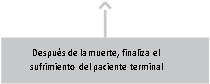 . Es posible, sin embargo, que una audiencia no crea que el derecho del paciente a elegir sea primordial, y alegue que la familia y la sociedad en general tienen un interés en la decisión de esa persona. Si es así, el fundamento se convierte en una afirmación que debe ser probada.
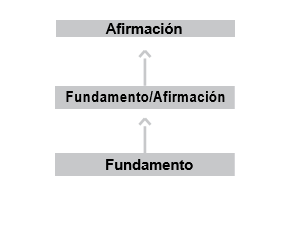 En el caso del argumento sobre la eutanasia, el argumentador puede tratar de justificar el fundamento sosteniendo que la autonomía de un individuo en la toma de decisiones es esencial para su humanidad. Ese argumento puede verse así
MODELO   DE  GRUPO  En otros casos, quien argumenta puede ofrecer una variedad de argumentos como fundamento para su afirmación. Proporcionar varios argumentos para la afirmación incrementa la probabilidad de que la audiencia considere convincente una o quizá varias áreas de fundamento. Esta forma de argumento es representada en el modelo de grupo.
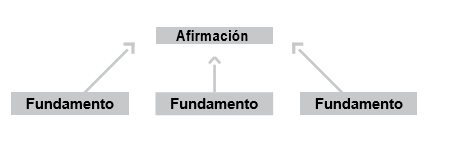 En el ejemplo, el argumentador puede sostener que la eutanasia debería ser legalizada porque pondría fin al sufrimiento de enfermos terminales, honraría la autonomía del individuo para decidir y evitaría el gasto considerable de cuidar a un paciente terminal.
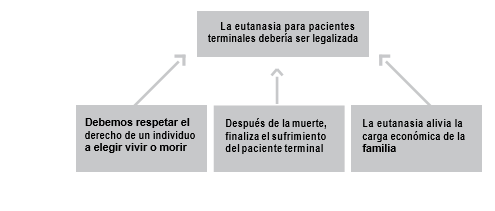 el modelo complejo
Por último, el modelo complejo representa la combinación de los de cadena y de grupo. En este modelo, el argumentador ofrece una variedad de bases para la afirmación y algunas o todas ellas se convierten, a su vez, en afirmaciones que requieren fundamento. La mayoría de los argumentos se asemejan al modelo complejo.
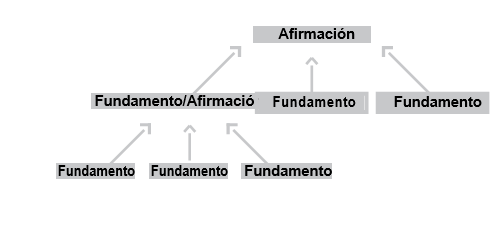 EN   CONCLUSIÓN ,este intercambio requiere que los participantes desarrollen y articulen sus propios argumentos, que escuchen los de otro(s) participante(s), que critiquen los presentados por otro(s) participante(s), que defiendan sus propios argumentos ante la crítica y que comparen y contrasten los presentados por todos los participantes en el intercambio.
Modos de argumentación
La argumentación ocurre sobre una variedad notable de asuntos y adopta múltiples formas. Hay, sin embargo, algunos tipos de argumentación predecibles e identificables que surgen una y otra vez, en especial en el debate académico competitivo. 

Estos temas, determinados por el asunto y el foco de la argumentación, son conocidos como modos de argumentación. Entender estos modos ayuda a saber qué argumentos son relevantes en una discusión en particular, qué apoyo es necesario para probar la veracidad de una afirmación y cómo  es posible refutar afirmaciones contrarias.
tres modos de argumentación:
A través de una consideración de los tipos de argumentos que por lo general se encuentran en los debates, el estudioso de la argumentación Robert Trapp identifica tres modos de argumentación: descriptiva, relacional y evaluativa. 
La descriptiva se enfoca en controversias sobre la naturaleza y la definición de las cosas; 
La relacional se refiere a controversias sobre la relación entre las cosas; 
La evaluativa trata controversias sobre la importancia o el valor de las cosas.
Estos modos de argumentación pueden estar interconectados. Un debate puede, por ejemplo, indagar sobre la postura de que “los videojuegos violentos deberían ser prohibidos”. 
En consecuencia, este debate requiere un modo de argumentación evaluativo ,por ejemplo, “¿Es buena o mala una prohibición de los videojuegos violentos?”. Luego, los debatientes rápidamente deben crear argumentos descriptivos  sobre si los videojuegos representan una violencia real (argumentación descriptiva) y , por último . si la exposición a la violencia  de    estos hace que el espectador se comporte violentamente (argumentación relacional). En este debate, los tres modos de argumentación son utilizados. 
Dado que la mayoría de los argumentos en un debate corresponde a alguno de estos tres modos, es necesario entender cómo crear argumentos de cada uno de ellos.
Creación de argumentos descriptivos
USO DEL  ejemplo
El uso del ejemplo para describir las características de una arista concreta de lo que se considera puede ayudar a ilustrar la naturaleza y la definición de esa cosa. 

Si se argumenta que el libre comercio le  permite a Nike exportar trabajos a naciones en desarrollo que no tienen regulaciones fuertes para proteger a los trabajadores o al medio ambiente, se emplea un ejemplo para ilustrar la naturaleza y la definición del libre comercio.
LAS  analogías
Cuando  se comparan elementos con otras similares, los argumentadores pueden usar analogías. 
Para sostener que el uso recreativo de la marihuana debería ser legalizado, los debatientes pueden comparar cómo sería manejada la marihuana  con el sistema que regula el alcohol. Al trazar un paralelismo entre la administración de estos dos tóxicos, los argumentadores desean demostrar la naturaleza y la definición de la marihuana legalizada.
LA autoridad
Por último, quienes argumentan pueden apoyarse en la autoridad. Al hacerlo, están confiando en alguien o en algo con aparente pericia para definir las características de la cosa en cuestión. Cuando presenta argumentos sobre la naturaleza de la educación, un debatiente puede sostener que es un derecho humano fundamental porque está identificada como tal en la Declaración Universal de Derechos Humanos.
Asuntos
Los asuntos se asemejan a las proposiciones en que representan el lugar donde chocan los argumentos de los lados  que están a favor y en contra . Sin embargo, son diferentes en escala y enfoque.En otras palabras, los asuntos son las áreas de choque específicas dentro del campo de consideración creado por la proposición.
Imaginados visualmente, los asuntos se relacionan con la proposición del siguiente modo:
TEMA
Si, por ejemplo, la proposición del debate es “Se debería prohibir fumar en lugares públicos”, tanto la Proposición como la Oposición probablemente estarán en desacuerdo sobre áreas específicas de controversia dentro de la proposición más amplia. Estas áreas específicas son los asuntos en el debate.
Ambos lados pueden estar en desacuerdo sobre el asunto de la salud, la postura  a favor argumentará que la prohibición de fumar en público protege a quienes no quieren ser fumadores pasivos; y la Oposición, que en los lugares públicos ocurre una parte pequeña de la exposición al humo de los cigarrillos. La Proposición y la Oposición pueden entrar en conflicto por un asunto económico, la Oposición argumentará que prohibir fumar en espacios públicos afectará las ganancias de los comerciantes minoristas y de los negocios que perderán ingresos. Finalmente, ambos lados intercambiarán argumentos sobre derechos  individuales , la Oposición sostendrá que los fumadores tienen derecho a poner en práctica sus elecciones aún en lugares públicos. La Proposición puede responder que el derecho de un fumador a disfrutar de su elección deja de estar garantizado cuando impacta de forma negativa sobre el derecho que tiene un no fumador a evitar fumar pasivamente.
Representado en un cuadro, el debate sobre la prohibición de fumar puede verse así:
Aunque estos asuntos son definidos por los argumentos que los debatientes crean, algunos son predecibles, ya que salen a la luz repetidas veces en los debates, en particular en los de políticas públicas.
 A continuación, se presenta una lista de asuntos que regularmente emergen en debates académicos competitivos. Si bien no es exhaustiva, constituye una buena referencia para debatientes que buscan anticipar los argumentos que se pueden crear en relación con cualquier proposición.
Estándares de caLidad de LOS argumentos
Robert Trapp ofrece un análisis detallado de algunos estándares para la calidad de los argumentos centrado en las expectativas respecto de las pruebas ofrecidas, las justificaciones empleadas y las afirmaciones presentadas. 

Los estándares de aceptabilidad, relevancia y suficiencia les proporcionan a los debatientes un método estructurado para la deconstrucción de los argumentos de sus oponentes.
1.  Aceptabilidad
El estándar de aceptabilidad se refiere a la calidad de las pruebas en las que se basa un argumento..
Por medio del uso de este estándar, se puede deconstruir el argumento de un oponente al demostrar que el fundamento ofrecido para una afirmación no es aceptable o aceptado. Si se logra probar que el juez no debería aceptar el fundamento ,el argumento fracasa.
Por lo general, se puede tomar una de tres posturas deconstructivas relacionadas con la aceptabilidad del fundamento ofrecido para un argumento.
La base para EL ARGUMENTO no es evidente
Este enfoque se pregunta si el argumento que se deconstruye contiene un subargumento convincente que sustente la afirmación. 
Se  intenta exponer la falta de fundamento para la afirmación o para niveles más profundos de afirmaciones que, por su parte, han sido utilizadas como fundamento para otras siguientes. Tomemos, por ejemplo, el argumento a continuación:
Como argumento, tiene los elementos necesarios: la afirmación está basada en un fundamento que busca servir como base.
Un oponente astuto, sin embargo, reconocerá que este argumento es más extenso que la versión presentada y que las mejores oportunidades deconstructivas no residen en oponerse directamente a la afirmación (intentar argumentar que el castigo corporal no debería ser ilegal) ni tampoco en cuestionar las pruebas (que el abuso de niños no es ilegal), sino en exponer la debilidad del fundamento sobre el que el propio fundamento está basado.
En este caso, el oponente articulando la falta de igualdad  y las diferencias importantes entre el castigo corporal y el abuso de niños debilitaría la cadena de razonamiento que une al fundamento con la afirmación.
Las pruebas ofrecidas no son reconocidas generalmente como verdaderas.
El segundo enfoque deconstructivo dirigido a la aceptabilidad es cuestionar si el fundamento ofrecido es generalmente reconocido  como verdadero. Imaginemos que un argumento intenta demostrar que la violencia en los medios de comunicación conduce a la violencia real. 
El argumentador puede afirmar que la gente aprende modos de comportamiento apropiados “practicando” su comportamiento en situaciones hipotéticas o tomando como modelo el comportamiento de los demás, y que ambas opciones están influenciadas por la exposición a medios de comunicación violentos. Se infiere, entonces, afirma el debatiente, que si alguien consume de forma regular medios violentos, es más propenso a adoptar conductas violentas reales
La oposición a este argumento es clara: no existe una creencia comúnmente aceptada de que las personas son incapaces de distinguir entre la violencia real y la ficticia. De hecho, el saber popular sugiere exactamente lo opuesto: la mayoría de la gente ha estado expuesta a imágenes violentas en la cultura popular, pero la gran mayoría no es violenta. 

La afirmación de una relación causal entre los medios de comunicación y la violencia real está comprometida porque el fundamento ofrecido no es aceptable como saber popular
Las pruebas ofrecidas carecen de validación  externa
Para algunos tipos de fundamentos se requiere una base de credibilidad más allá de la que posee el debatiente que presenta el argumento
Por   ejemplo, si se intentara argumentar que se exageran los riesgos de fumar pasivamente apoyándome en pruebas producidas por el Tobacco Institute (Instituto del Tabaco), estaría exponiéndome a que un oponente critique que mis pruebas carecen de validación externa. El Tobacco Institute, una organización fundada y financiada por productores de tabaco con el propósito expreso de rebatir la investigación que buscó demostrar los impactos de fumar en la salud, ha sido ampliamente desacreditado. Cualquier prueba producida por esa fuente sería sospechosa.
2. Relevancia
Hay muchas pruebas de relevancia diferentes para cada tipo de razonamiento. Aunque no se van a catalogar todos, la siguiente tabla proporciona un resumen de las principales pruebas de relevancia relacionadas con los modos de razonamiento más prominentes. Se puede usar cada una de las pruebas como un punto de partida para criticar la relevancia del fundamento para la afirmación de los argumentos que se pretenda deconstruir.
3. Suficiencia
Como estándar de calidad de los argumentos, la suficiencia se pregunta si el argumento produce un nivel de certeza adecuado para que la audiencia acepte la afirmación. 
El grado de prueba necesario para hacer convincente un argumento está vinculado con el tema: un argumento para convencer a una asamblea de la comunidad local de instalar un semáforo en un cruce muy transitado requerirá un grado diferente de prueba que uno para convencer al Consejo de Seguridad de la ONU de que autorice la invasión “preventiva” de un país. El alcance, la magnitud y las consecuencias de cada uno de estos argumentos difieren enormemente; el grado de prueba requerido para cada uno también debería hacerlo.
Estructuración de La refutaci0n
Como la mayoría de los otros aspectos de la argumentación, la capacidad para estructurar claramente la refutación es fundamental para tener éxito. 
Por lo general, la refutación será más efectiva si sigue dos reglas. 
Primero, siempre se deben refutar los argumentos de un oponente antes de construir (o reconstruir) los propios. Cuando se involucra en la deconstrucción, un debatiente está trabajando en un terreno argumentativo definido por su oponente. Incluso el acto de refutar argumentos en el terreno de un oponente tiene el efecto de volverlos más significativos para el público.
Segundo:  La otra regla general se basa en el supuesto de que hasta el acto simple de identificar los argumentos que se intenta refutar es parte del proceso de refutación. Cuando identificamos los argumentos de los oponentes —primer paso para una refutación eficaz— en realidad volvemos a presentarlos: tenemos entonces la oportunidad de enunciarlos de una manera ventajosa para nosotros
Un modelo estructural para la refutación
Aunque la tarea de deconstruir el argumento de un oponente es compleja, variada y depende de la sustancia del argumento y el contexto en que es presentado, un método estándar para la refutación puede darle coherencia y claridad. Este patrón puede ser recordado mediante el acrónimo ICE:   Identificar, Criticar y Explicar.

1.Identificar el argumento del oponente. 
El primer paso en la refutación eficaz es permitirle a la audiencia saber cuál de los argumentos del oponente vamos a deconstruir. Cuando sea posible, debemos utilizar los mismos términos que emplea el oponente para identificar el argumento. Por supuesto, el uso de los términos del oponente debería ser equilibrado con el esfuerzo por volver a presentar el argumento en términos favorables para nuestro lado.
2.	Criticar el argumento del oponente.
Este paso es el más importante en la deconstrucción: debemos identificar las deficiencias de los argumentos de los oponentes. Lo más probable es que lo consigamos a través de la referencia a los estándares de calidad de los argumentos discutidos con anterioridad.
 Se puede criticar el argumento de los oponentes al sostener que la prueba ofrecida no es aceptable como prueba para la afirmación, que no es relevante para la afirmación presentada o que el argumento no es suficiente, es decir,  no desarrolla un nivel de certeza suficiente para ser aceptado en este contexto.
Explicar la importancia del trabajo deconstructivo.
El paso final en el proceso de deconstrucción es explicar la importancia de la refutación. Aquí le decimos al juez por qué importa que el argumento del oponente falle en aceptabilidad, relevancia o suficiencia. 

Muchas veces esto implica una discusión acerca del papel que juega el argumento en el caso más amplio de los oponentes y por qué la ausencia de ese argumento en particular debilita o niega ese caso. También podemos comparar nuestro argumento con el de los oponentes de una manera que muestre que el nuestro es superior.
Encuadre
La construcción y la crítica de argumentos son habilidades importantes que los debatientes exitosos deben dominar, pero por sí solas son incompletas. Además de construir y deconstruir los argumentos de la ronda, debemos hacer todos los esfuerzos para controlar el modo como los otros participantes perciben los argumentos, interactúan con ellos y los consideran 

La metáfora del “encuadre” de la ronda sugiere que los argumentos pueden ser presentados de varias maneras, así como una imagen puede ser exhibida en una variedad de marcos. De modo similar, en el debate, la perspectiva desde la que se perciba un argumento influirá en la audiencia
EJEMPLO  Consideremos la lucha entre quienes hacen campaña en contra de fumar y representantes de la industria tabacalera cuando discuten la regulación de la venta y el consumo de cigarrillos. 
Quienes hacen campaña en contra de fumar encuadran el debate en la salud tanto de los fumadores como de los no fumadores y en la carga sobre los recursos públicos por el uso de productos de tabaco.
 La industria tabacalera, por otro lado, enmarca el debate en el conflicto sobre la libertad individual y la libertad de elección, e iguala la decisión de regular o no el tabaco con otros asuntos de libertades civiles. 
Este conflicto, como muchos otros, será ganado por la parte que controle el enfoque del debate: acerca de qué debatimos determina —en gran medida— quién gana. 
Si creemos que este es un debate sobre la salud individual y pública, aquellos a favor de la regulación de los cigarrillos probablemente triunfarán. Si estamos convencidos de que es un debate acerca de libertades civiles  posiblemente estaremos del lado de quienes se oponen a una mayor regulación de los cigarrillos.
.	ALGUNOS   ELEMENTOS A TOMAR EN CUENTA1.PrincipioS
Estos argumentos establecen algún principio muy aceptado que sirve como punto de orientación para la evaluación. Ese principio podría emerger de algún imperativo moral ampliamente aceptado (como la “defensa de la libertad” o el “respeto a la soberanía”) o de casos análogos o precedentes en los que se haya tomado una decisión a favor del tipo de posición que se defiende.
2.	Causal
. Los argumentos causales sacan a la luz las conexiones relacionales subyacentes entre los elementos principales del debate. El establecimiento de las conexiones causales entre los fenómenos es una tarea difícil en cualquier contexto. 

Consideremos una  moción  como  “Este  país  prohibirá los medios de comunicación violentos”. Cualquier caso que argumente a favor de tales restricciones tendrá que probar que la violencia en los medios causa violencia en el mundo real. 

En lugar de tratar de conectar, el consumo de medios violentos directamente al comportamiento violento, se podría abrir el punto  así “La naturaleza de la influencia de los medios de comunicación”. Allí, se describirían las conexiones causales entre el comportamiento observado en los medios y las conductas reales correspondientes: por ejemplo, el éxito de la publicidad, prueba que los medios son capaces de influir en el comportamiento
Tácticas defensivas
Llamar “defensivas” a estas tácticas sirve para indicar  que son más útiles para manejar las interacciones con los argumentos de los oponentes. En rondas buenas, en contra de equipos buenos, debemos lidiar con los esfuerzos ofensivos de los oponentes. Estas tres tácticas proporcionan opciones para la gestión de la estrategia en relación con la ofensiva de tus oponentes
Identificar a las partes interesadas y sus intereses
.Las partes interesadas son las que se verán afectadas por la decisión de política que se considera. Las partes interesadas normalmente son grupos, organizaciones o instituciones unidos por sus intereses, que, sencillamente, son lo que las partes desean: la adhesión a principios, la preservación de valores y los resultados específicos y tangibles usualmente definen los intereses de una parte interesada. Para convencer a los jueces de que nuestra posición equilibra mejor los intereses en competencia de esas partes involucradas en la controversia, primero debemos explicitar quiénes son y qué quieren.
Consideremos un debate sobre la moción “Se prohibirá la publicidad de bebidas alcohólicas”. En esta controversia las partes interesadas están más o menos reunidas en dos grupos: quienes propondrían que la publicidad del alcohol fuera prohibida y quienes se opondrían a tal prohibición. 

En el primer paso de la utilización del argumento de equilibrio, debemos identificar y referirnos a las partes y a sus intereses para que los jueces puedan apreciar la legitimidad de sus intereses y, por lo tanto, la conveniencia de apoyar la posición que mejor equilibre sus deseos. La identificación de las partes y sus intereses en la controversia prepara el terreno para convencer a los jueces de que la posición que apoyamos es la que mejor satisface los deseos de ambas.
Describir de qué manera la defensa del lado opuesto genera un desequilibrio.
.Luego de que describimos los intereses de cada parte interesada, el siguiente paso es explicar de qué manera la posición de los oponentes genera un estado de desequilibrio entre las partes interesadas. 

Identificar claramente la posición de los oponentes y demostrar cómo inclinaría la balanza en favor de una de las partes, ignorando, al mismo tiempo, los intereses de otras, demuestra a los jueces que los oponentes no le están dando la consideración debida a todos los reclamos legítimos en la controversia.